Tytuł pracy inżynierskiej/magisterskiej
Imię Nazwisko
Opiekun pracy:
dr inż. Imię Nazwisko
Miasto, miesiąc 2020
Plan prezentacji
Wstęp.
Zagadnienia teoretyczne.
Cele pracy.
Wyniki 
Podsumowanie.
„Tytuł pracy inżynierskiej/magisterskiej” Imię Nazwisko
2
Przykładowy tytuł slajdu
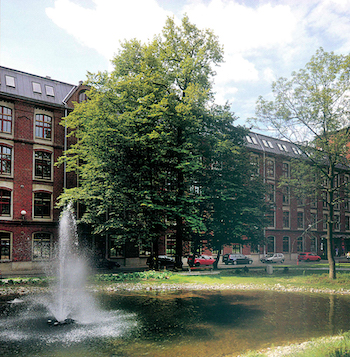 Lorem ipsum dolor sit amet, consectetur adipiscing elit, sed do eiusmod tempor incididunt ut labore et dolore magna aliqua.
 Ut enim ad minim veniam, quis nostrud exercitation ullamco laboris nisi ut aliquip ex ea commodo consequat.
Podpis rysunku
<źródło rysunku>
„Tytuł pracy inżynierskiej/magisterskiej” Imię Nazwisko
3
Przykładowy tytuł slajdu
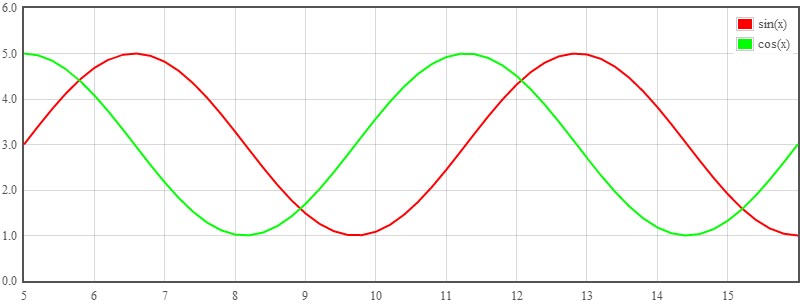 Lorem ipsum dolor sit amet, consectetur adipiscing elit, sed do eiusmod tempor incididunt ut labore et dolore magna aliqua. 
 Pretium lectus quam id leo. Lorem sed risus ultricies tristique nulla aliquet enim tortor. Libero justo laoreet sit amet cursus sit amet dictum sit.
„Tytuł pracy inżynierskiej/magisterskiej” Imię Nazwisko
4
Podsumowanie
Lorem ipsum dolor sit amet, consectetur adipiscing elit, sed do eiusmod tempor incididunt ut labore et dolore magna aliqua.
 Lectus arcu bibendum at varius. Non diam phasellus vestibulum lorem sed risus. Nisl pretium fusce id velit ut tortor.
Massa sapien faucibus et molestie ac feugiat sed lectus vestibulum. Dictumst quisque sagittis purus sit amet volutpat. Consequat nisl vel pretium lectus quam id. 
Vitae congue mauris rhoncus aenean. Eleifend mi in nulla posuere sollicitudin aliquam. Adipiscing tristique risus nec feugiat in fermentum.
„Tytuł pracy inżynierskiej/magisterskiej” Imię Nazwisko
5
Dziękuję za uwagę
„Tytuł pracy inżynierskiej/magisterskiej” Imię Nazwisko
6